Figure 13. Population PST histograms display single and array stimulus responses. Responses are shown for single ...
Cereb Cortex, Volume 11, Issue 7, July 2001, Pages 581–591, https://doi.org/10.1093/cercor/11.7.581
The content of this slide may be subject to copyright: please see the slide notes for details.
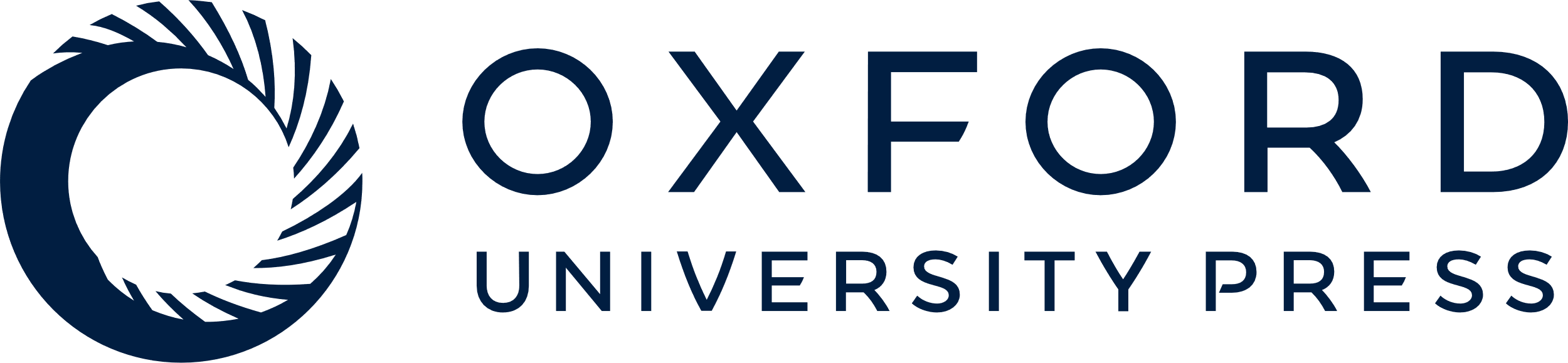 [Speaker Notes: Figure 13.  Population PST histograms display single and array stimulus responses. Responses are shown for single stimuli presented at the most responsive location for each neuron (blue line), for stimulus arrays with the salient stimuli at that location (red line), and for stimulus arrays with a distractor at the most responsive and the salient stimulus at the least responsive location (green line). The stimulus positions shown are examples; the actual location of the stimulus differed for each neuron. (A) Responses of the 138 neurons selective for the location of the salient stimulus. (B) Responses of all 202 neurons in our sample.


Unless provided in the caption above, the following copyright applies to the content of this slide: © Oxford University Press]